Paul Louis Pic
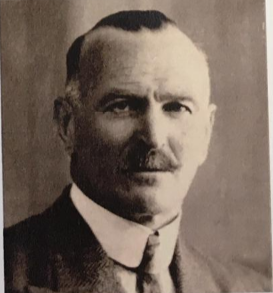 Von sebastian-oliver haider
Inhaltsverzeichnis
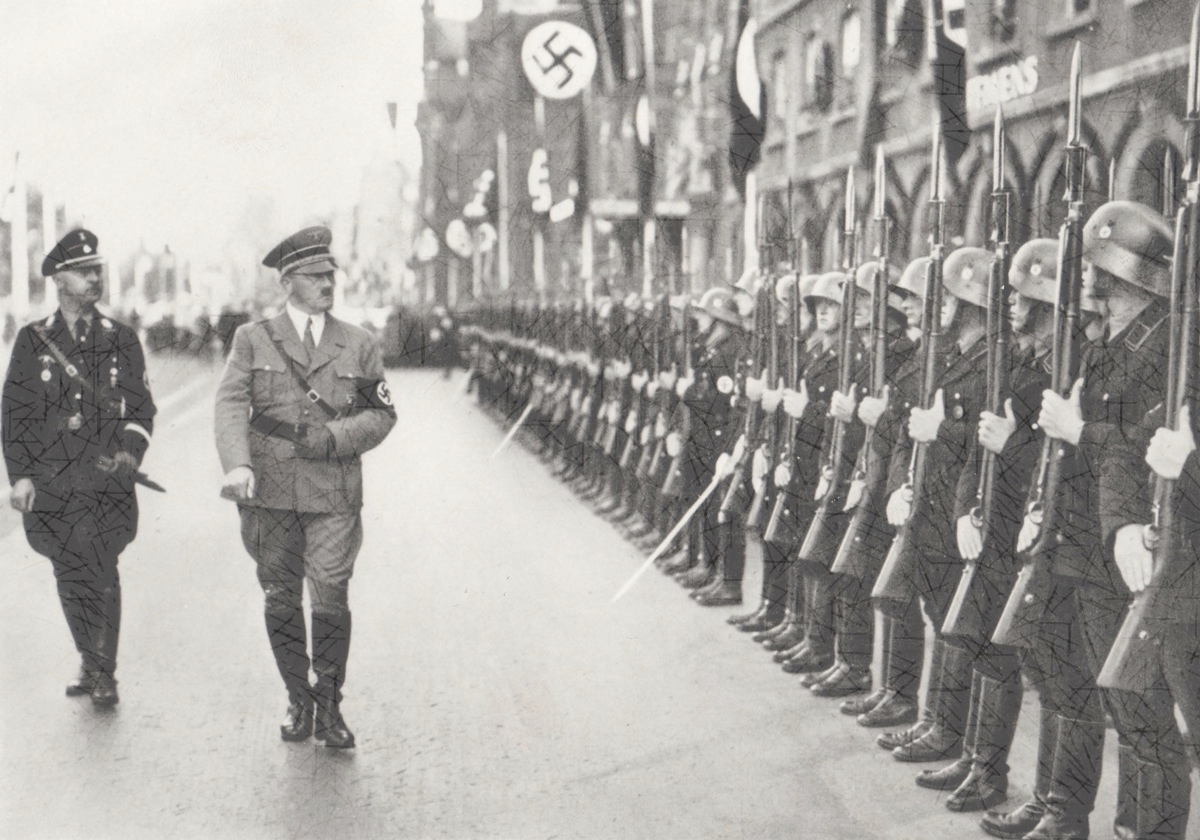 Steckbrief: Paul Pic
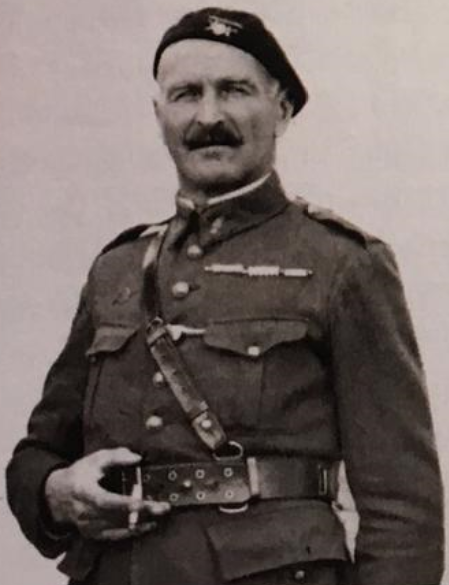 Name: 	Paul Louis Pic
Geboren: 	1886 in Piolenc bei Orange
Alter: 	58 Jahre alt
Arbeit: 	Sportlehrer beim Militär
Kinder:	7
[Speaker Notes: Piolo bei üronsch in Südfrankreich

WW – Fünfacher Familienvater

2 Kinder kamen noch 1916 & 1922]
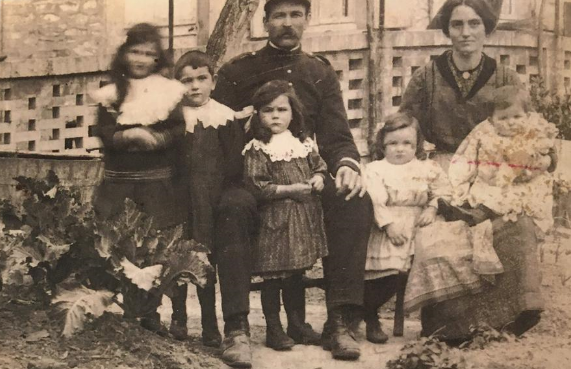 Festnahme
1. Weltkrieg – Front an der Marne
2. Weltkrieg – Wegen seines Alters zuhause
Ganze Familie war Teil der „Résistance“
24. Jänner 1944 – Festnahme
Bis zum 23. März 1944 im „Les Baumettes“
6. April 1944 Verlegung von Compiégne in Richtung Mauthausen
[Speaker Notes: Front – Marne (Ostfrankreich)

Spezialisierte auf Leibesübungen

1942
Resistance – Sammelbegriff für französische Bewegungen im Wiederstand des Nationalsozialismus
Tagesüber – Zwangsarbeiter

24.1.2944 festgenommen DENUNZIATION – Kriegswaffe zuhause

Kriegswehrmachtsgefängnis]
Leben in Mauthausen
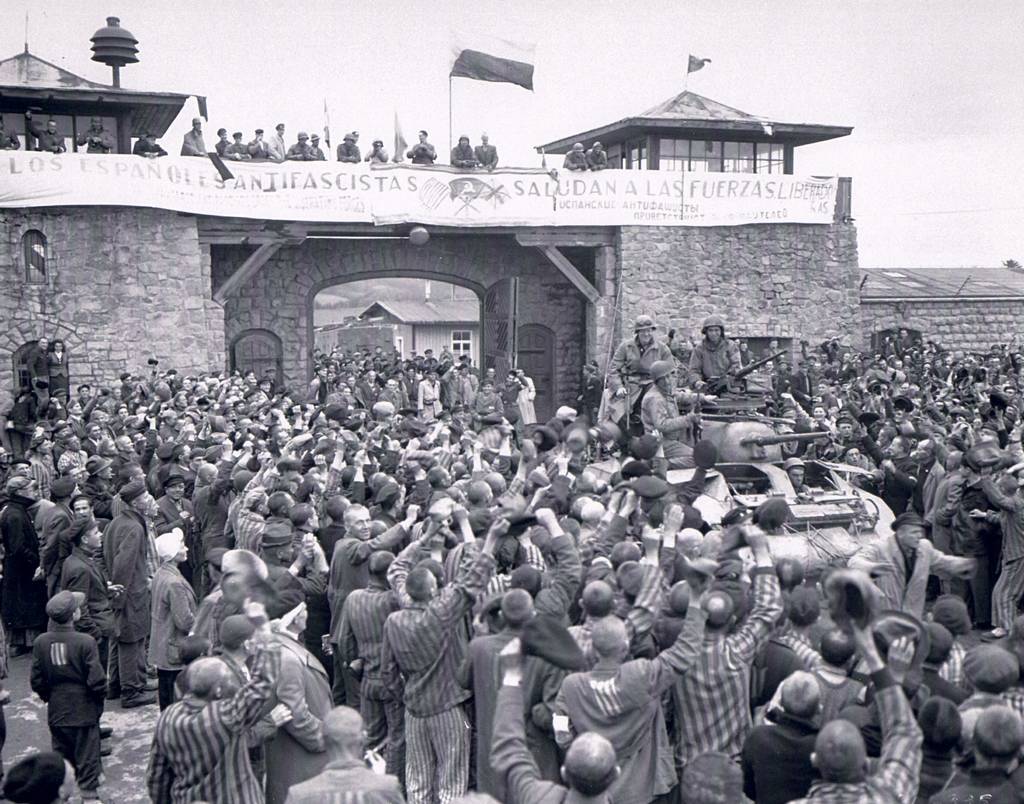 Ankunft im Lager am 8. April 1944
Todesmeldung vom 17. August 1944 aus Hartheim
Genauer Todestag nicht bekannt

Man kann das Todesdatum näher eingrenzen mit 2 Unterlagen
[Speaker Notes: Ankunft 8.4.1944
Transport Umfasste 15.000 Mann

Keine Spur von Paul Pic im Lager

Verschwand – überstellt in Sanitätslager(Revier)]
Dokumente um den Todestag besser einzugrenzen
Todesmeldung nach Nationalitäten
Chronologisch gegliederte „polnischen Liste“
Aktion 14f13 – komplizierte & fingierte Buchführung des Todes
[Speaker Notes: Häftlingsnummer 62962

11 Name in der Gesamtreihenfolge von 100 Opfer mit P

Ersten Opfer Ende März 1944 wahrscheinlich Mitte April]
Friedrich Schuster
Eine Präsentation von Lucas Praschl
Friedrich Schuster
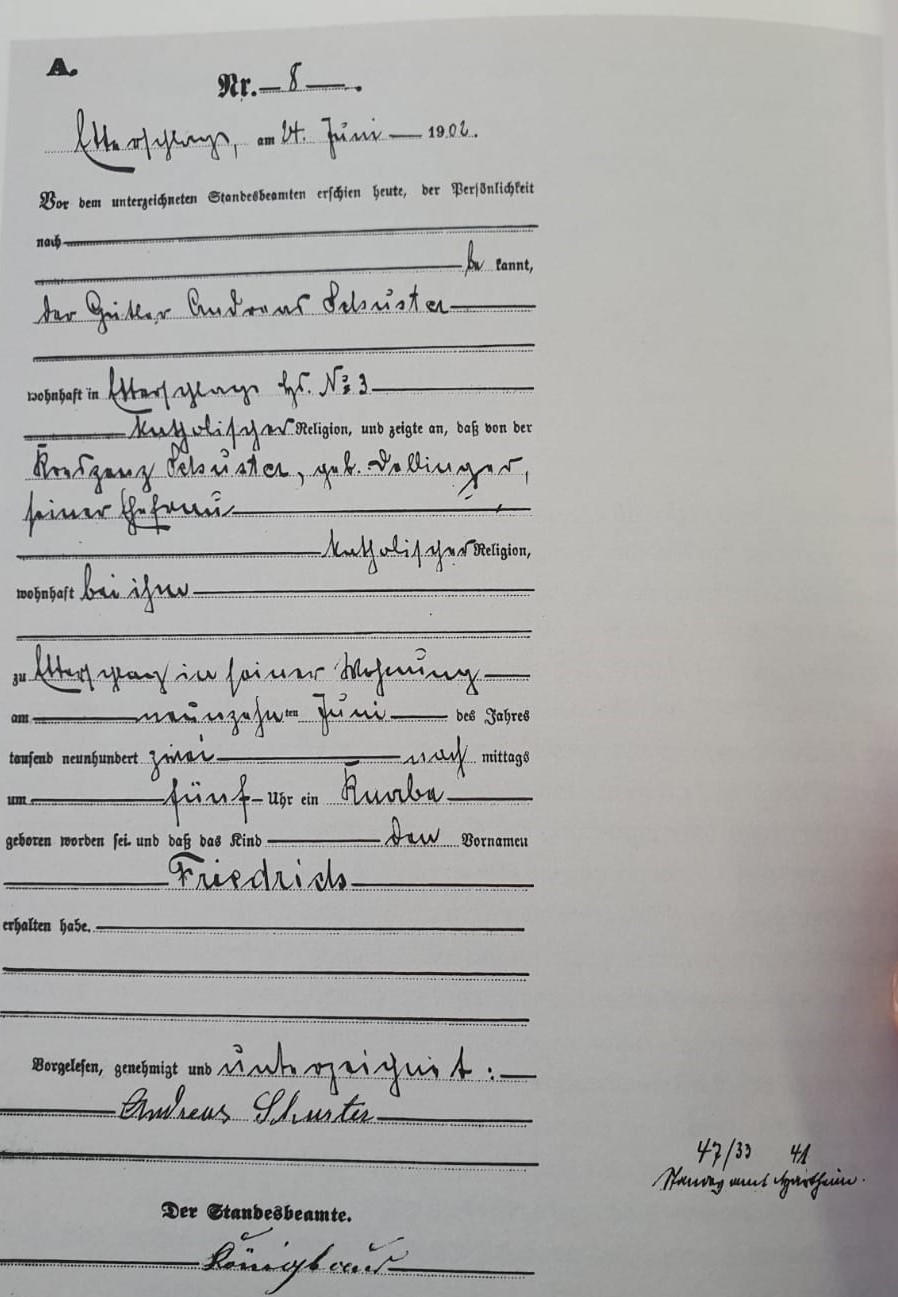 19. Juni 1902 in Etterschlag geboren
Ältester Sohn von Andreas und Kreszenz Schuster
Es existiert kein Bild von ihm
Seine Geburtsurkunde
Behinderung
Kam ohne Behinderung zur Welt
Litt während seiner Kindheit an einer Krankheit
Dadurch war sein Arm deformiert und steif
Hatte laut T4 Bogen Epilepsie und war halbseitig gelähmt
Konnte nur schwer sprechen, allerdings klar denken
Weg nach Hartheim
Im Februar 1939 ohne Angabe von Gründen von zuhause weggebracht 
War gerade 37 Jahre alt
Familie traute sich keine Fragen zu stellen
Erhielt am 14. Mai 1941 Schreiben, dass ihr Sohn verstarb
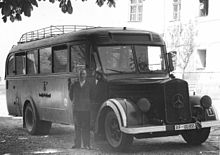 Transport von Hartheim
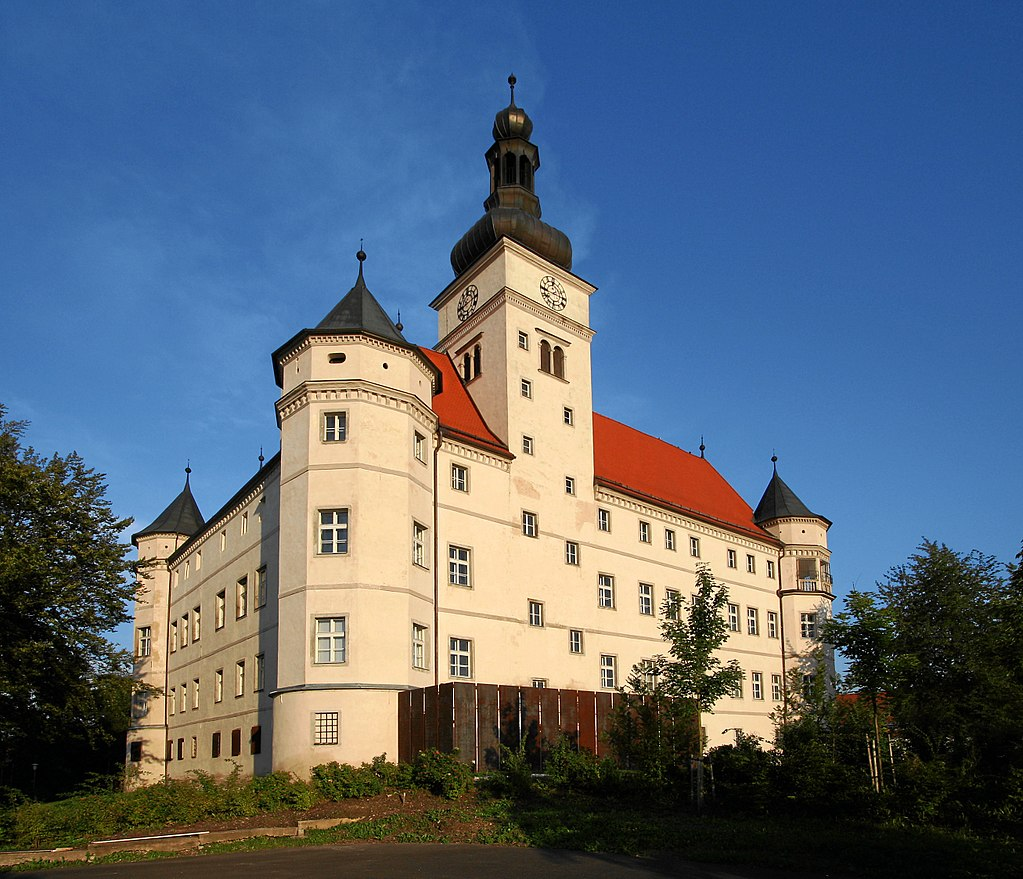 Eigentlicher Weg nach Hartheim
Wurde zuerst am 16.Februar 1939 in die Pflegeanstalt Schönbrunn eingeliefert
Dann in die Heil- und Pflegeanstalt Eglfing-Haar
Von da aus wurde er am 29. April 1941 nach Hartheim gebracht
Gefälschtes Schreiben
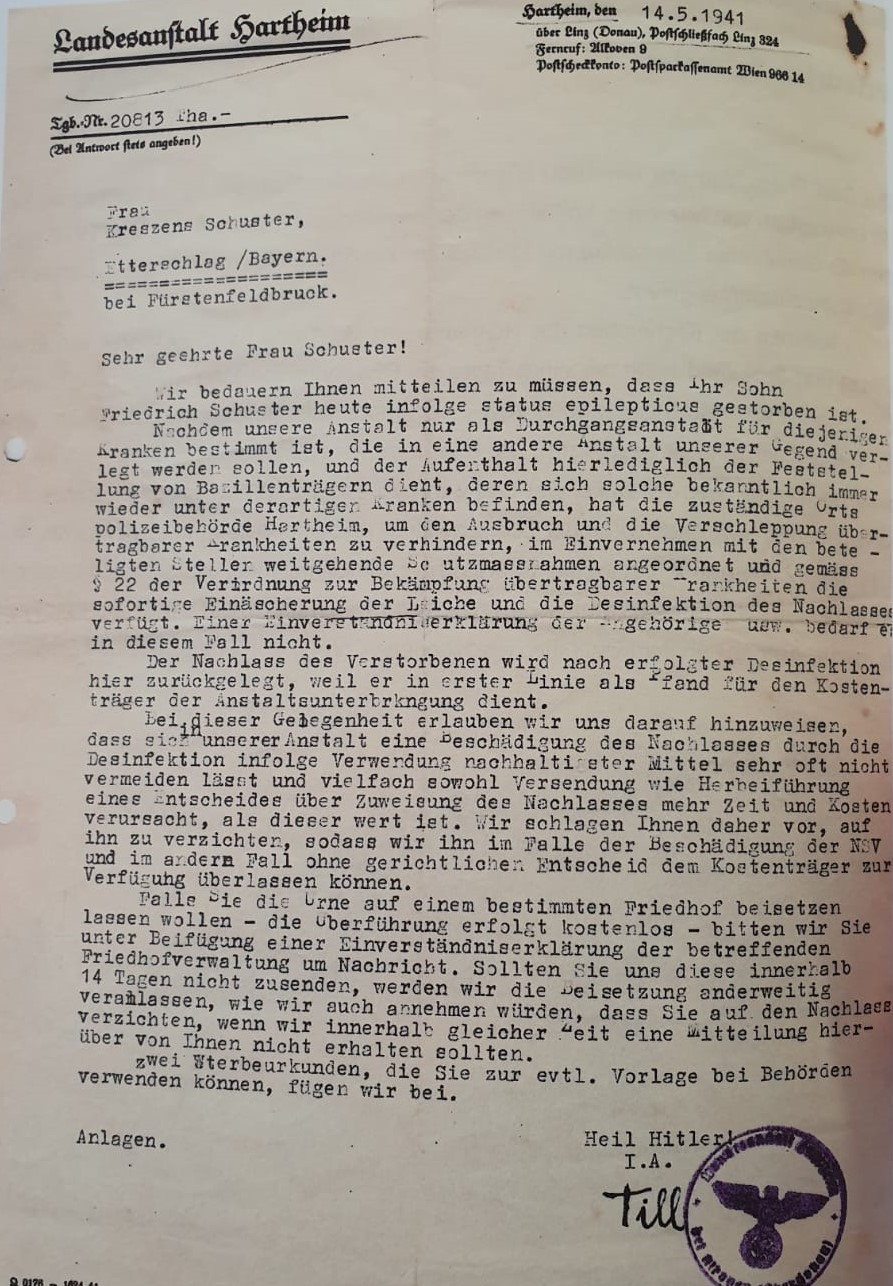 Sehr geehrte Frau Schuster!Wir bedauern Ihnen mitteilen zu müssen, dass Ihr Sohn Friedrich Schuster heute infolge Status epilepticus gestorben ist. Nachdem unsere Anstalt nur als Durchgangslager für diejenigen Kranken bestimmt ist, die in eine andere Anstalt unserer Gegend verlegt werden sollen, und den Aufenthalt hier lediglich der Feststellung von Bazillenträgern dient, deren sich solche bekanntlich immer wieder unter derartigen Kranken befinden, hat die zuständige Ortspolizeibehörde Hartheim, um den Ausbruch und die Verschleppung übertragbarer Krankheiten zu verhindern, im Einvernehmen mit den beteiligten Stellen weitgehende Schutzmaßnahmen angeordnet […] sofortige Einäscherung der Leiche […] Heil Hitler i.A. gezeichnet Till
Bruno Bergner
von Anna Plösser
Inhaltsverzeichnis
Allgemeine Fakten über Bruno Bergner
Lebensweg
Brief an seine Eltern
Todestag
Gedenken und Zusatzinformationen
1911: Beitritt der SPD
Nach 1. Weltkrieg: Beitritt der USPD
März 1919:
Mitgründer der KPD in Greiz 
 1. Vorsitzender
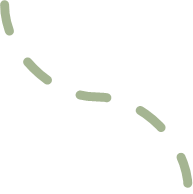 1933:
1 Monat lang Haft im KZ-Bad Sulza
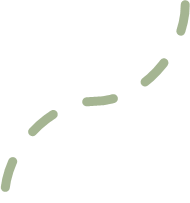 April 1935:
"Greizer Zeitung„: 6 Kommunisten zu teilweise langjährigen Freiheitsstrafen verurteilt 
Bruno Bergner: 4 ½ Jahre Haft im Zuchthaus Untermaßfeld in Thüringen
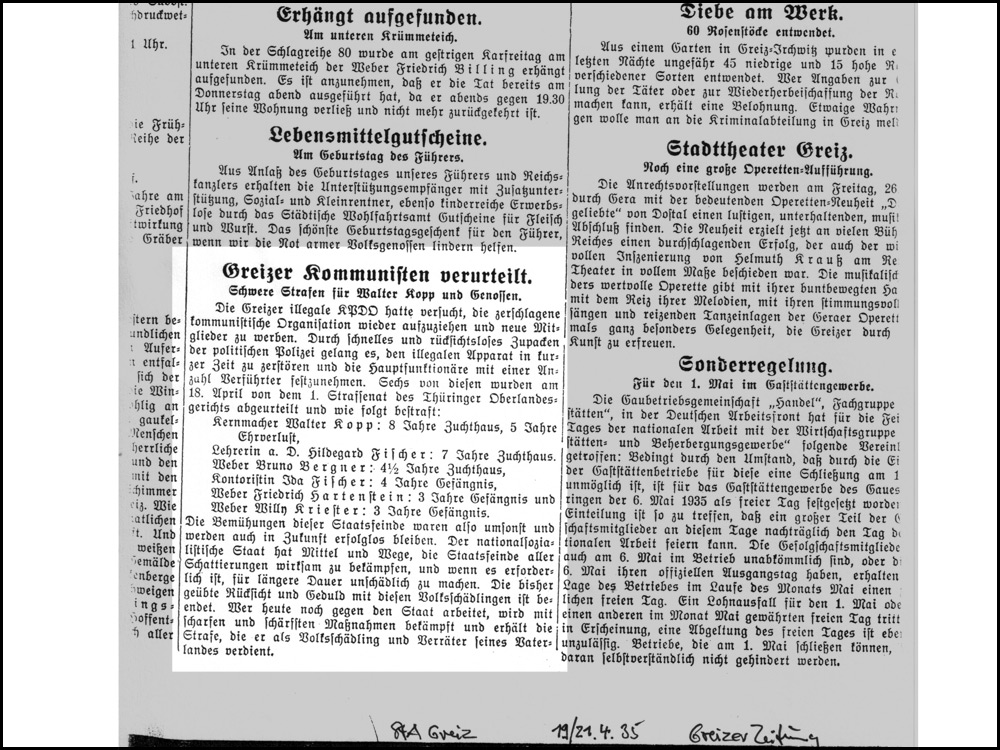 Entlassungsschein
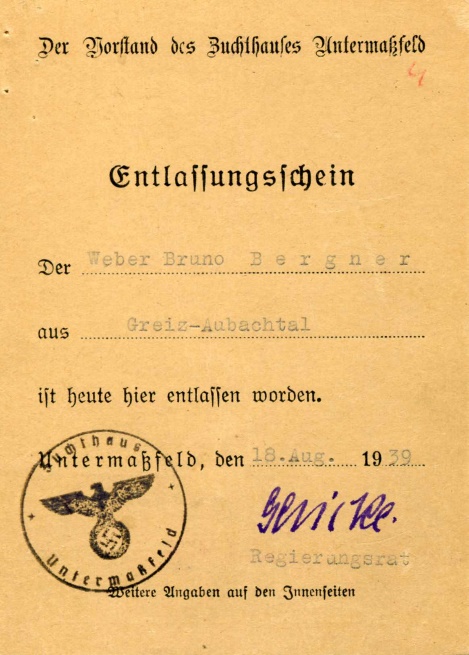 Ausschnitt aus „Greizer Zeitung“
beantragte Schutzhaft
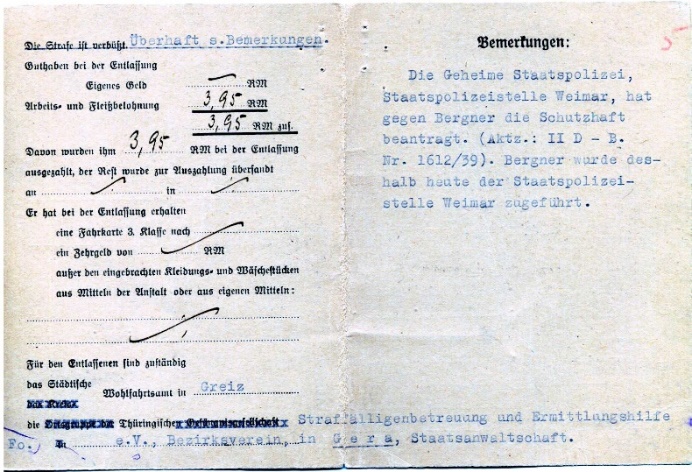 August 1939:
Voraussichtliches Strafende
 Nicht entlassen
Gestapo beantragte „Schutzhaft"
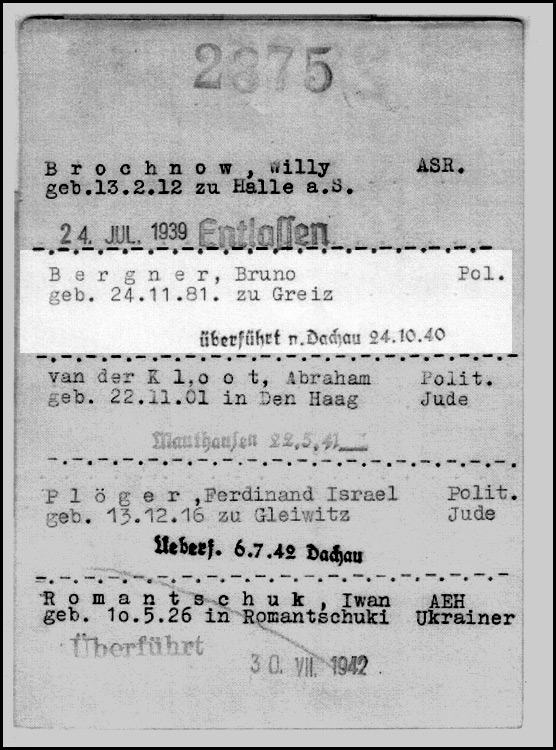 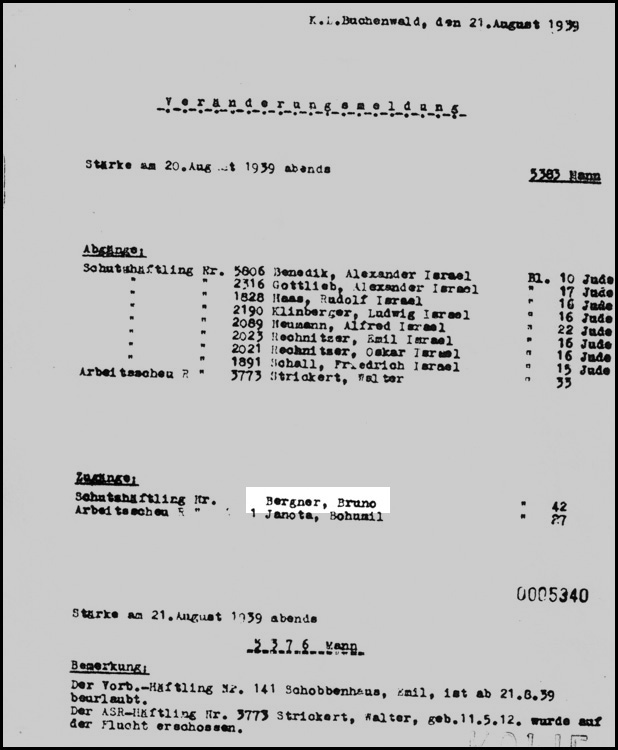 ins KZ Buchenwald eingeliefert
Nummer 2875
24. Oktober 1940: Verlegung in das 
KZ Dachau
 Nummer 20651
Veränderungsmeldung
Karteikarte
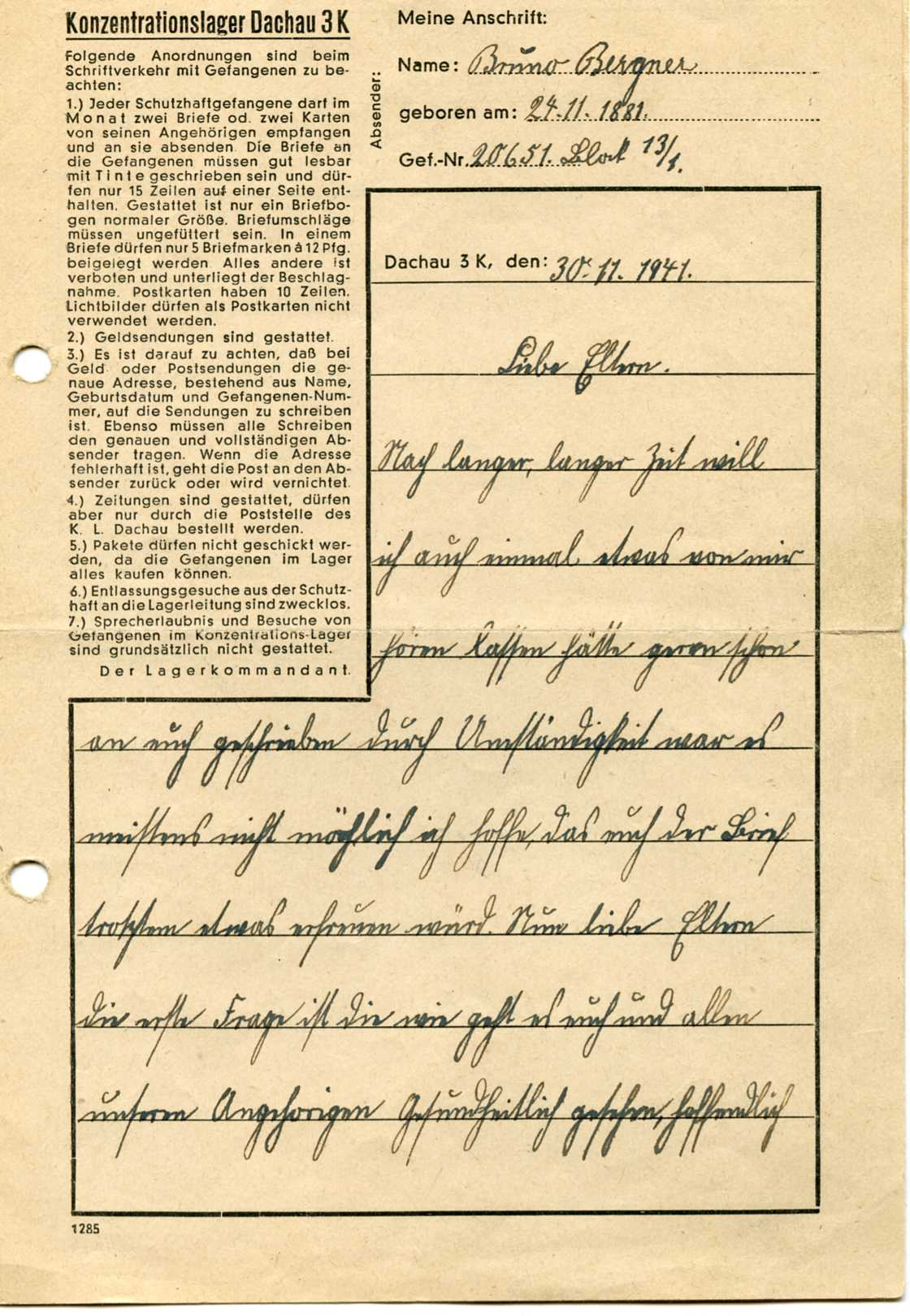 Liebe Eltern!Nach langer, langer Zeit will ich auch einmal etwas von mir hören lassenhätte gern schon an euch geschrieben durch Umständigkeit war es meistens nicht möglich ich hoffe das euch der Brief trotzdem etwas erfreuen wird.Nun liebe Eltern die erste Frage ist die wie geht es euch und allen unseren Angehörigen gesundheitlich gesehen,hoffentlich seid ihr alle noch Wohlauf was bei mir auch der Fall istich glaube wir alle wollen uns doch noch einmal Wiedersehen und einander herzhaft die Hände drücken...
Brief vom 30. November 1941 aus Dachau an seine Eltern:
15. Jänner 1942 - Todestag
Sterbeurkunde
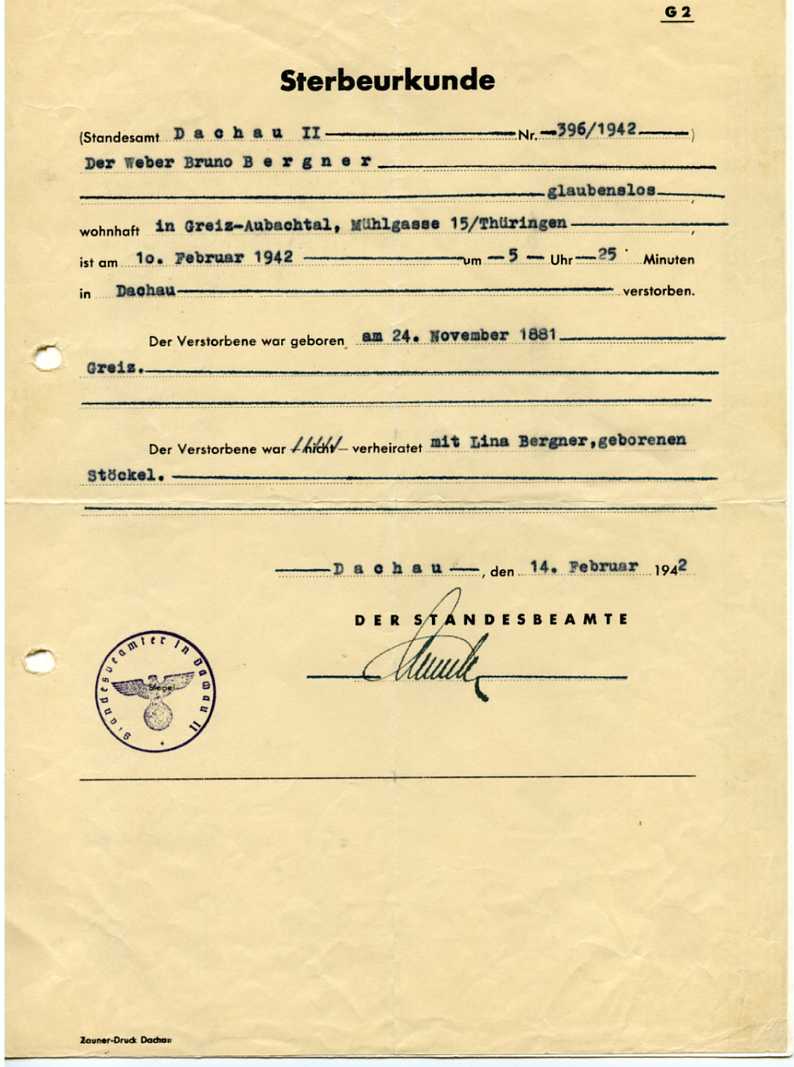 Transportliste
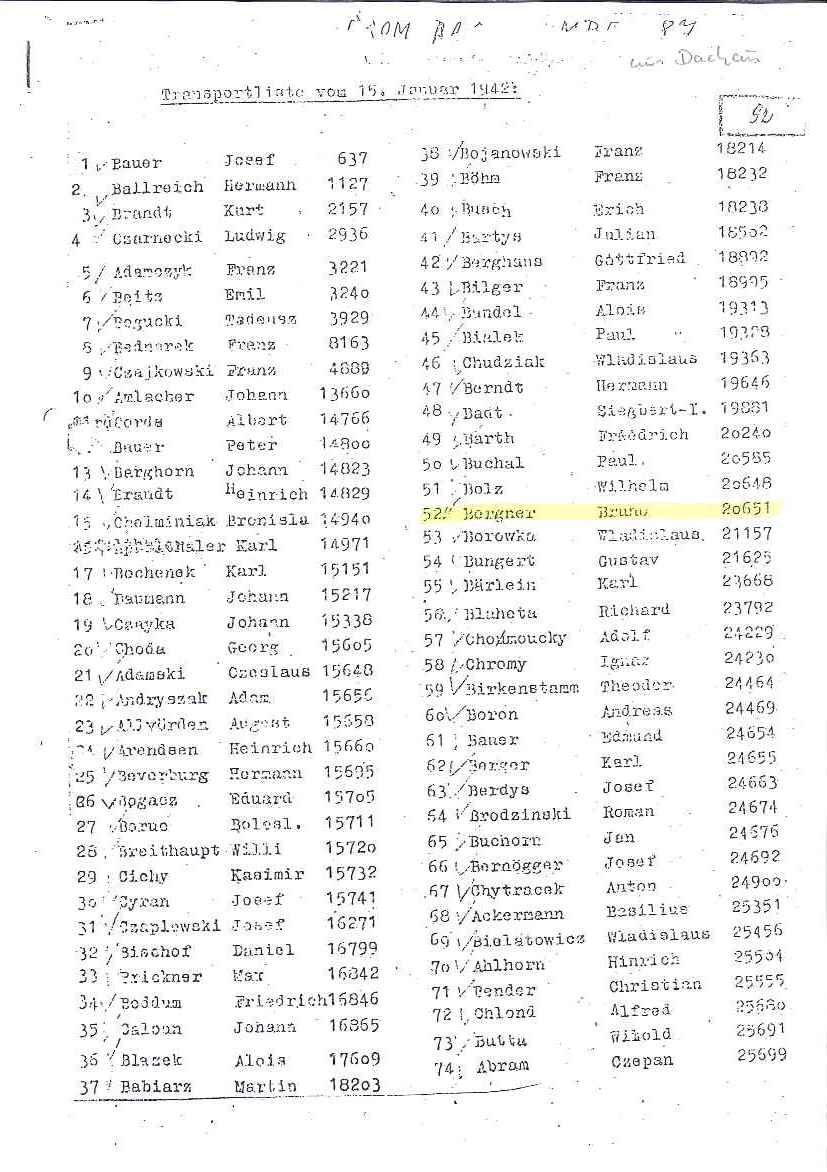 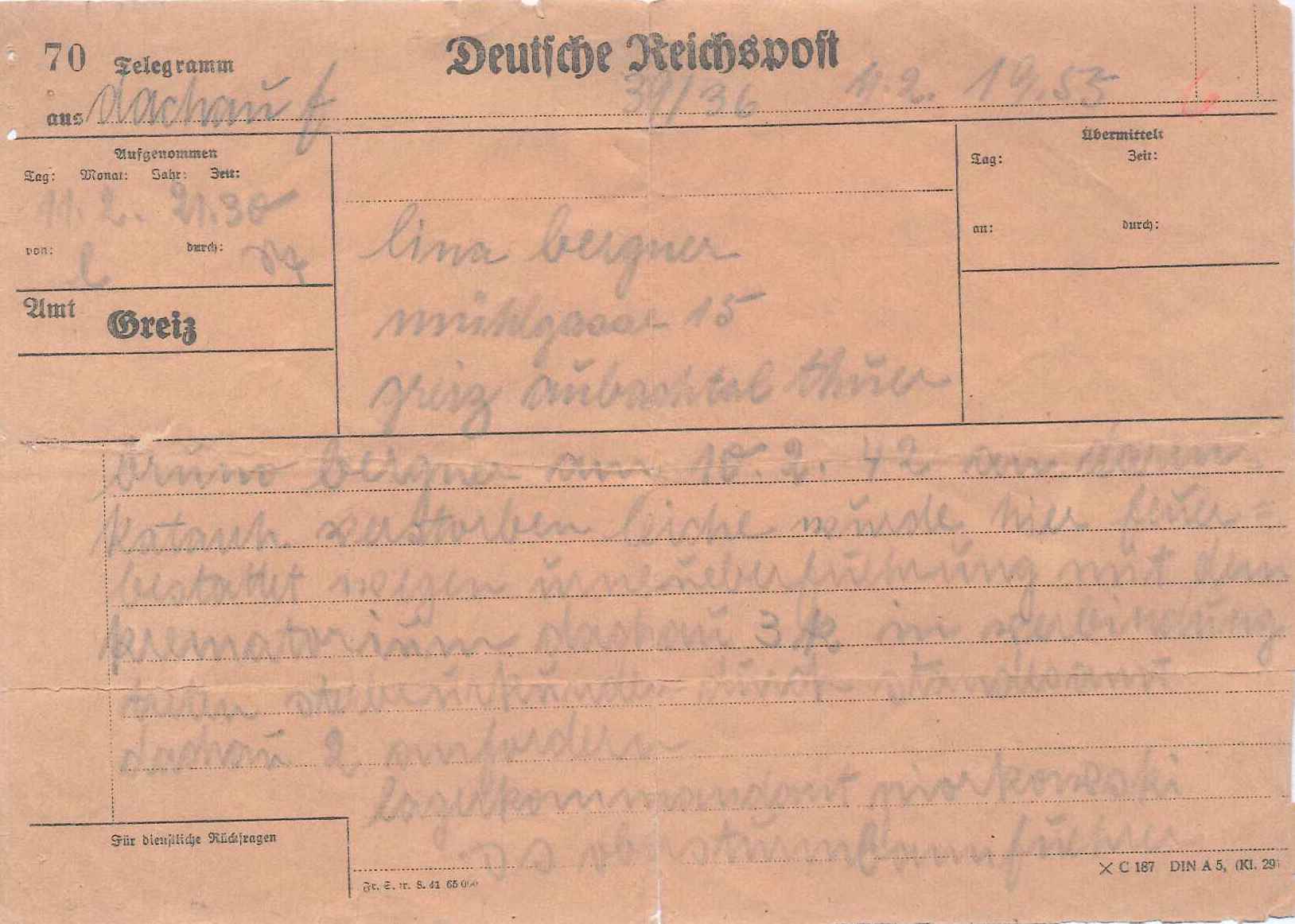 Telegramm an seine Frau